Muziekles 1
Nieuws, keyboard, zang
Het nieuws van vandaag
Rapper Boef
https://youtu.be/fK6wf8dRSrc
Keyboard
Hoe ziet de keyboard les eruit?
Keyboard lessen
Eerst krijg je uitleg van de opdracht
Je neemt altijd je oortjes mee naar het keyboard
Je werkt in tweetallen
Ga zorgvuldig met het instrument om
De Opdracht: 30 minuten
Je vindt op het blad 2 liedjes. Eerst ga je oefenen
Probeer er achter te komen welke liedjes er op blad 2 staan door het te spelen
De namen van tonen staan op het blad en op het groene keyboard blaadje
https://maken.wikiwijs.nl/133612/Muziek_les_Brugklas_2019_2020
Zang
“Het is een nacht”
Zang les
Let op je houding; recht op staan, armen langs je lichaam
duidelijk articuleren zorgt voor een betere techniek
Als je de tekst van blad leest, houd je kin omhoog
Zing niet te hard of te zacht, zo bespaar je je stem
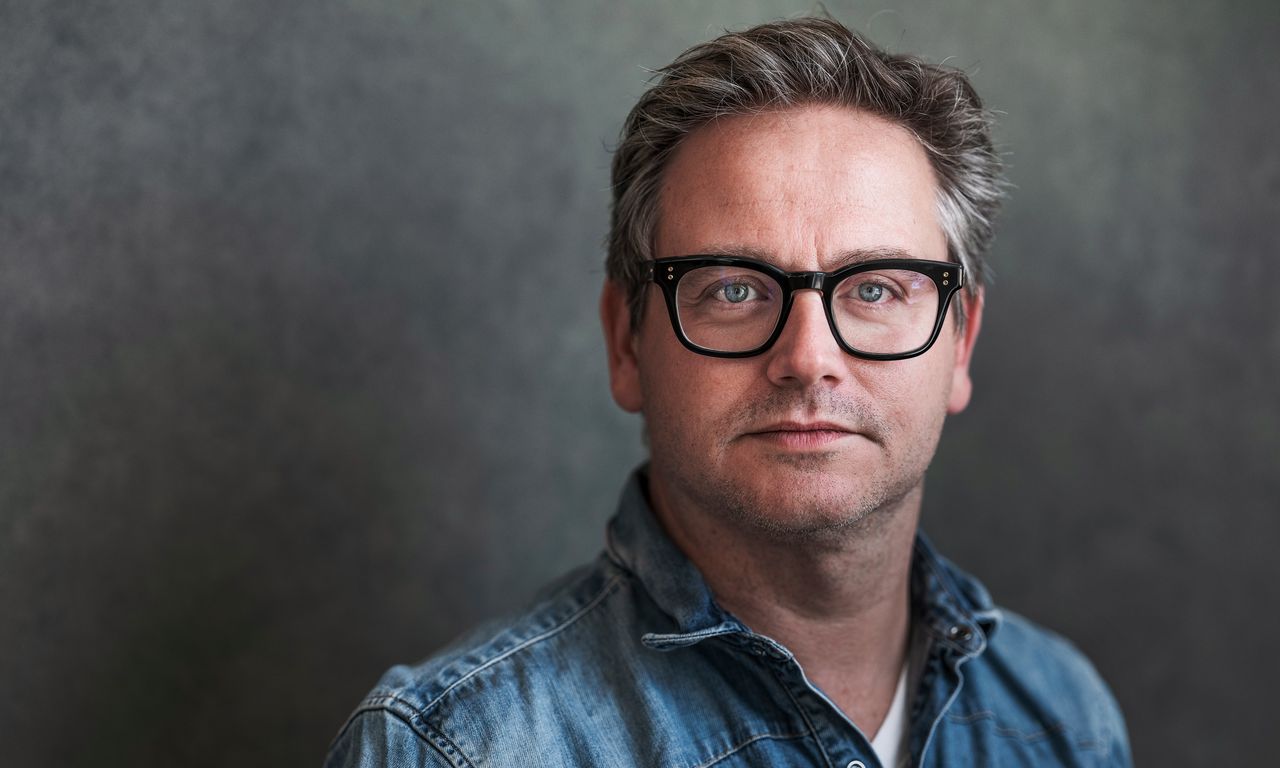 Het is een Nacht
https://www.youtube.com/watch?v=NLkrWtNVRGw
Schuif je stoel aan en laat alles opgeruimd achter!
–Ad Wolfs, Horeca St Jans Lyceum